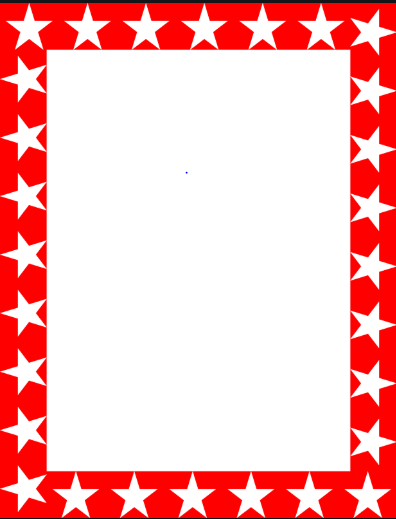 Wow Assembly:
Friday 15th September
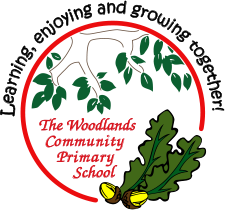 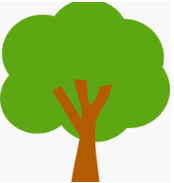 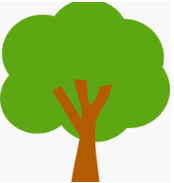 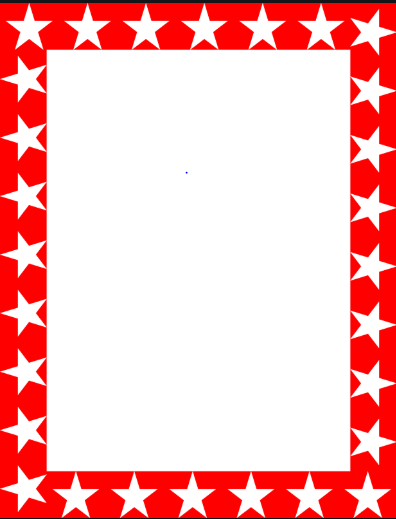 Scientists of the Week!
Ash-Explorer of the Week:-
Birch – Harrison
Elm –  Poppie
Pine –  Eli
Redwood – Kai 
Chestnut – Phoebe C 
Aspen - Elyza
Willow – Lexie 
Spruce – Nyarai
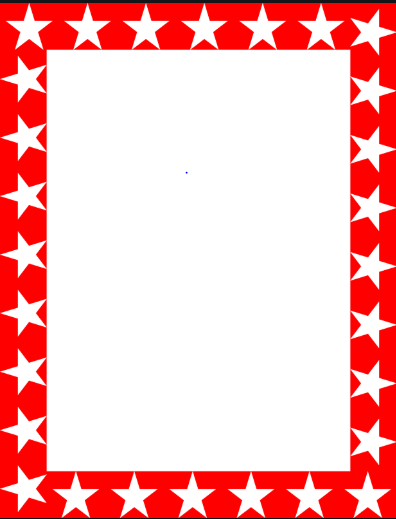 Green Cards!
Rocco - Pine
Charley D – Pine
Thomas – Birch
Lilly - Birch
Lucy G - Aspen
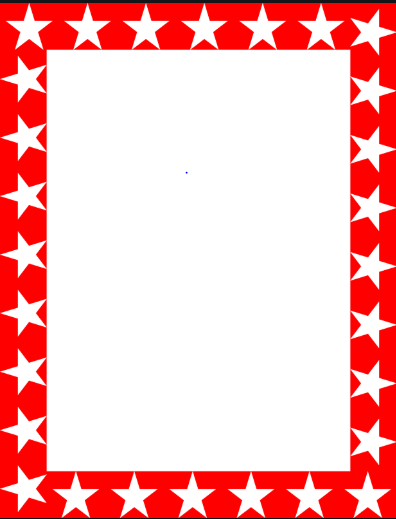 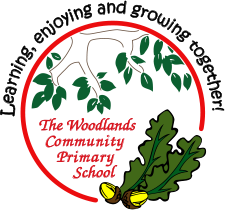 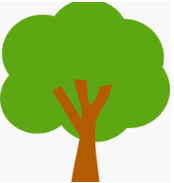 Oak
Heather


For super work in Humanities, talking about the history of toys and writing super sentences to show her learning!


Miss Bailey & Mrs Salt                                   15.09.2023
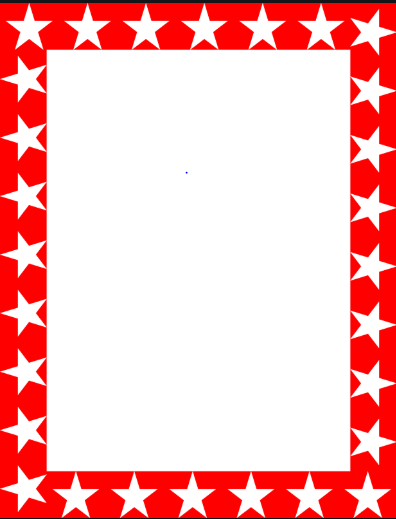 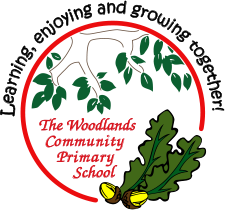 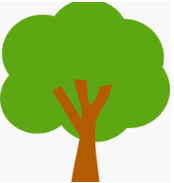 Elm
Willow

Always being ready to learn and help others. You have an amazing attitude to learning Willow, I can’t wait to see where it takes you.

Mrs Gill                                 15.09.2023
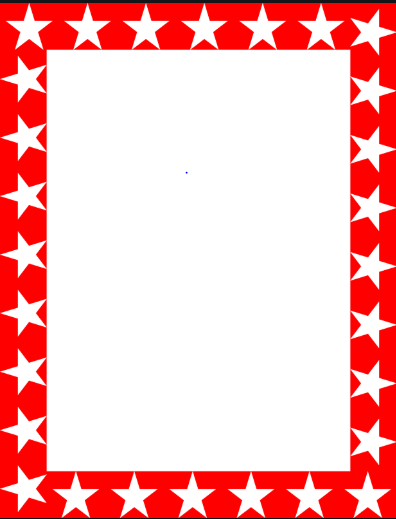 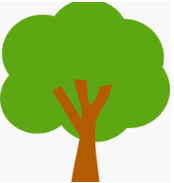 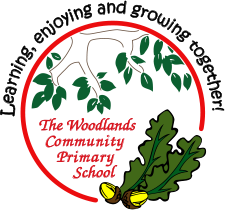 Birch
Daisy D

For your passion for poetry!
Remembering types and features of poetry and for the effort shown when writing your own kenning.

Miss Taggart                                15.09.23
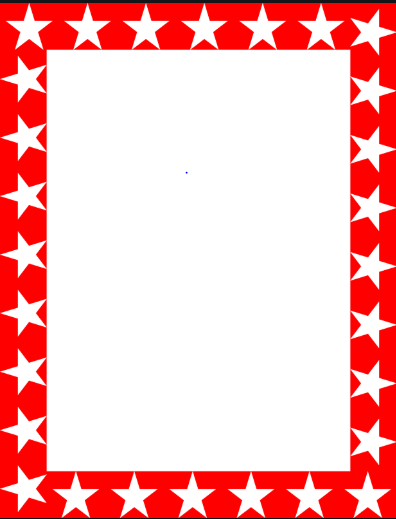 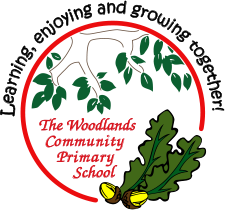 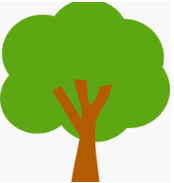 Pine

Isabella

For demonstrating excellent communication skills and showing empathy towards others whilst setting in to class routines.


Miss Shipley			15.09.2023
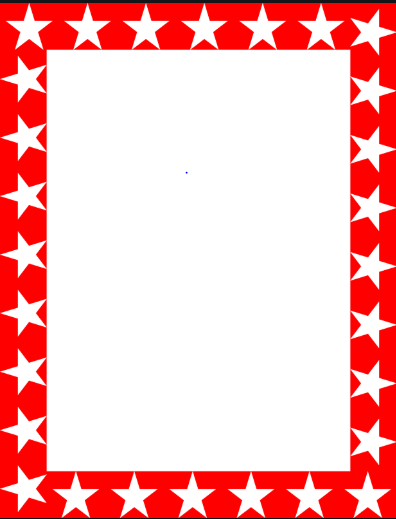 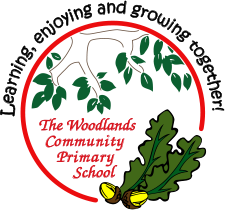 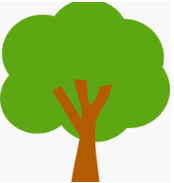 Willow

Mia 

For having a positive attitude towards her learning.  Mia has worked really hard this week and is answering lots of questions on the carpet.


Miss Dawson	   		   				15.09.2023
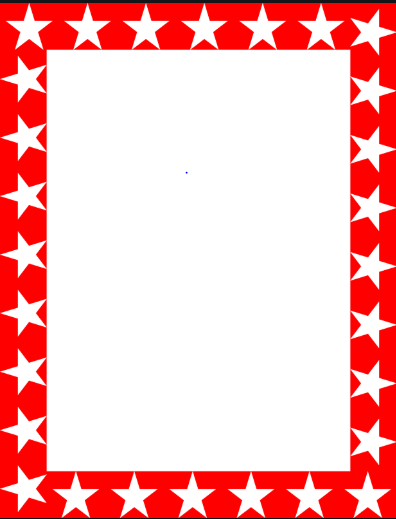 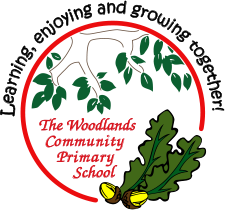 Spruce

Lyla
For writing amazing sentences using capital letters and full stops.

 Miss Lincoln                     			15.09.2023
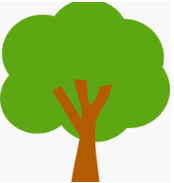 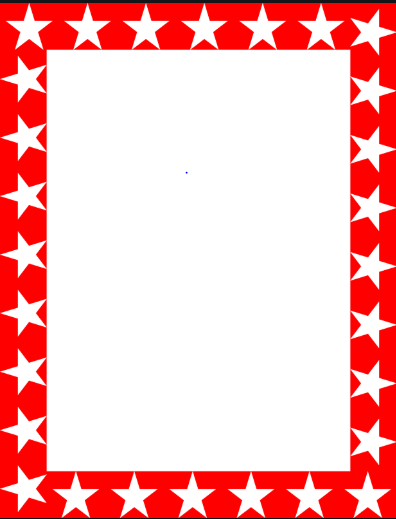 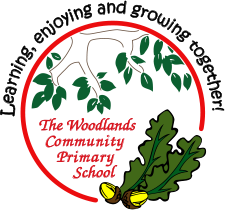 Chestnut

Phoebe S.

Phoebe has shown fantastic perseverance with her art. It has resulted in a fantastic piece of artwork showing off her experimentation of tones, tints and shades. 

Mr Tennuci                                  15.9.23
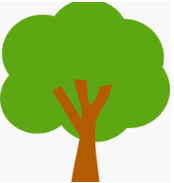 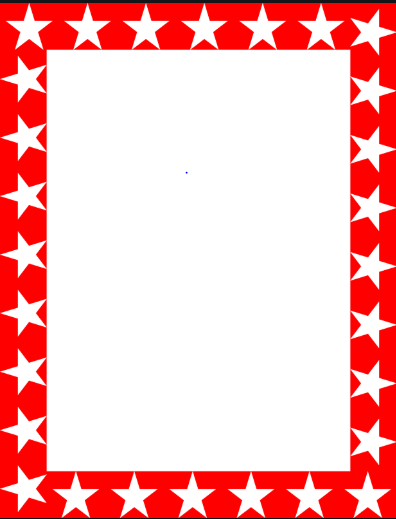 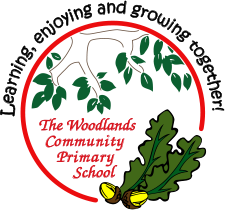 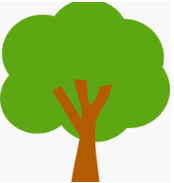 Aspen 

Harri
For awesome attitude and effort  towards his learning.

Mrs Davies & Mrs Read   15.9.23.
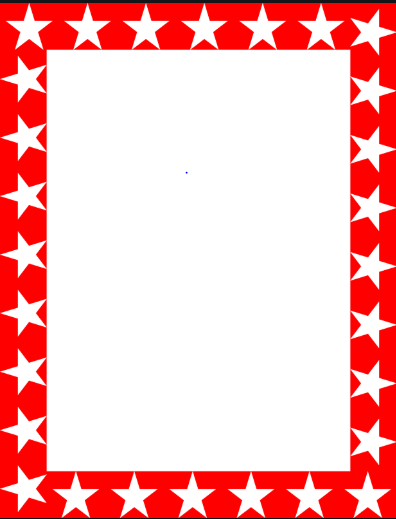 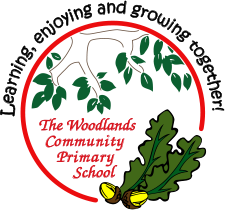 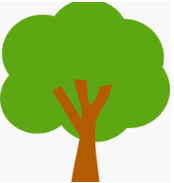 Redwood
Riley WP

Riley has been really kind and helpful keeping the class tidy. He has persevered  in every lesson and we have been really impressed with his attitude to work.

Mrs  Holliday & Mrs Hudson 			15.09.2023